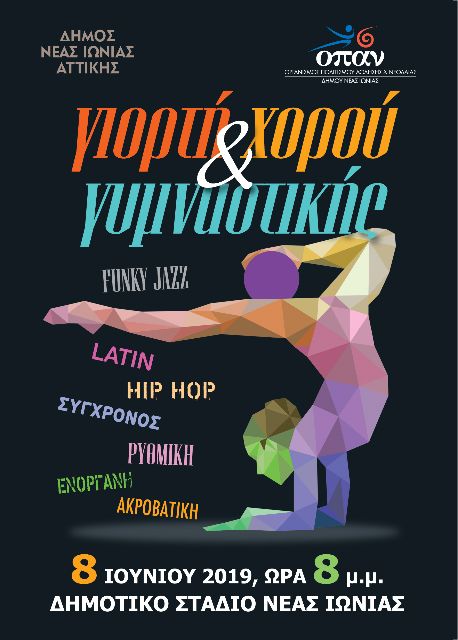 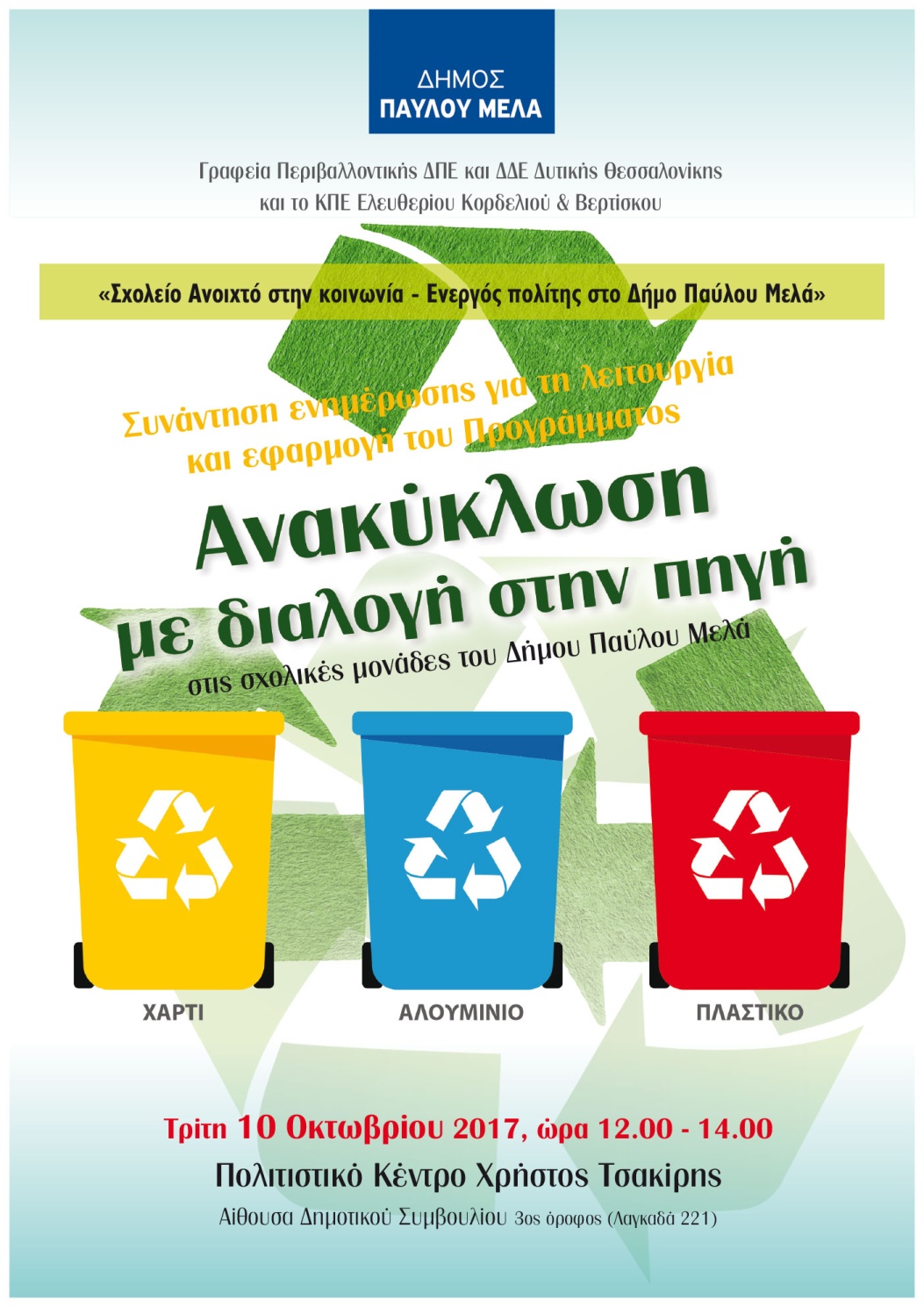 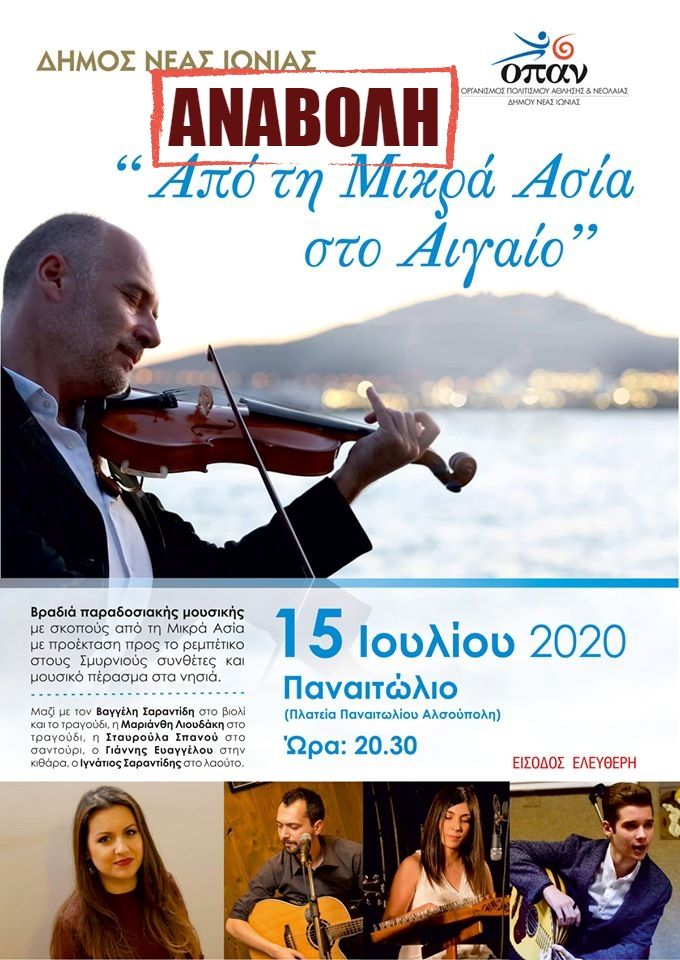 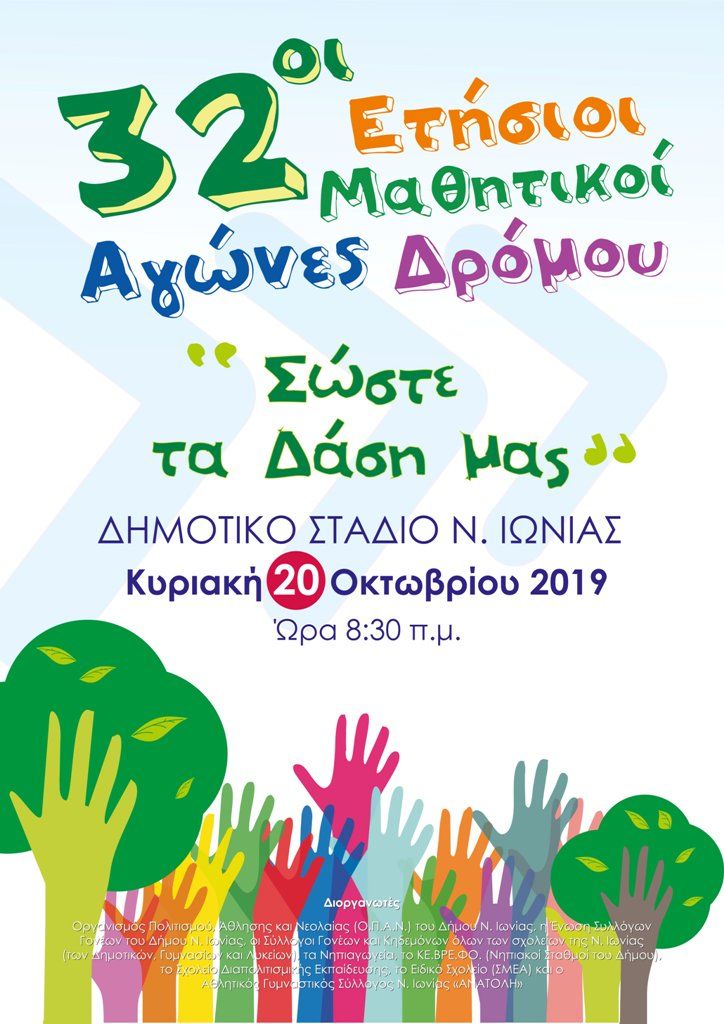 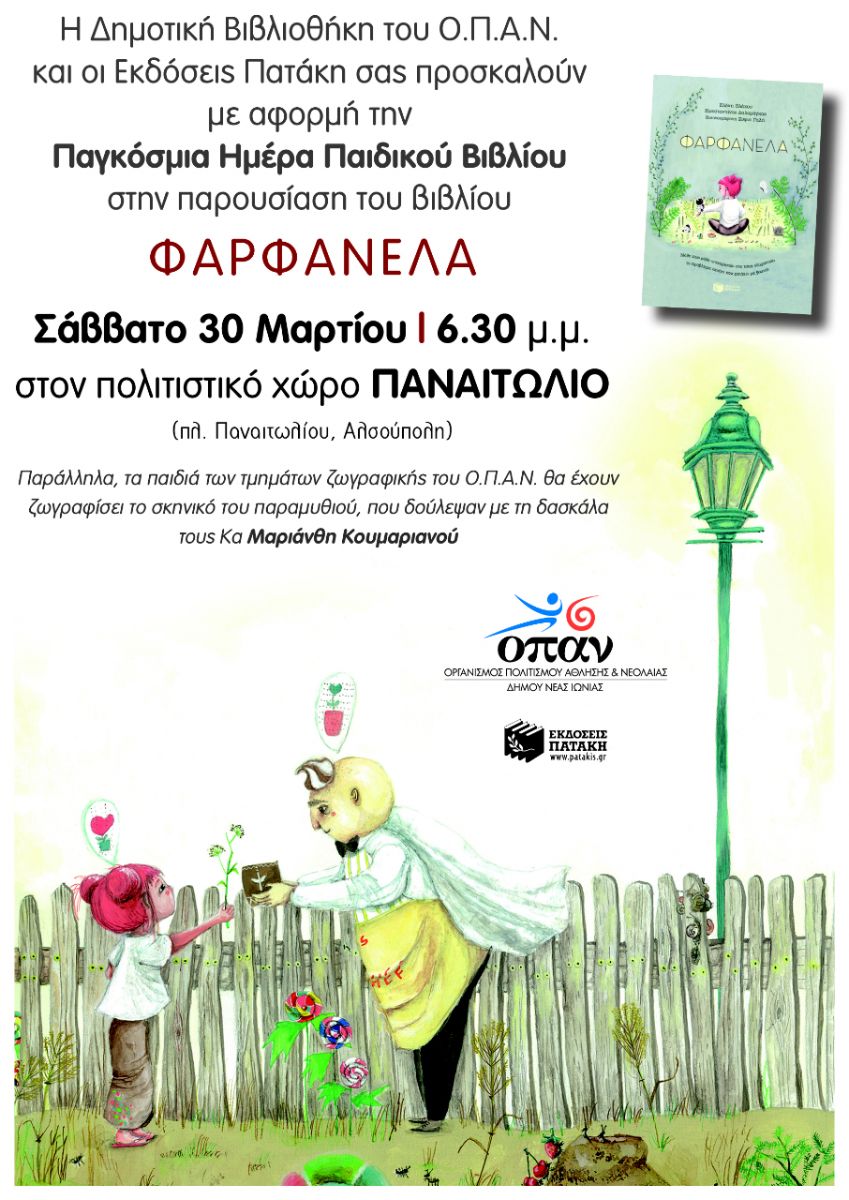 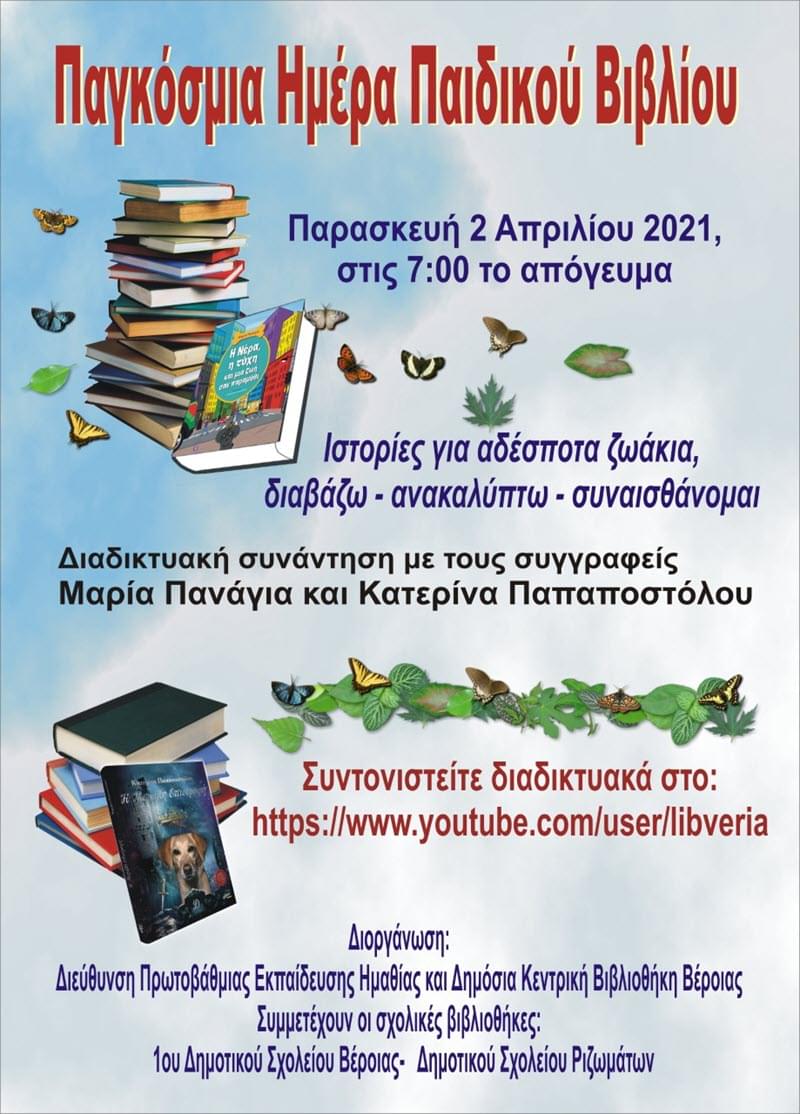 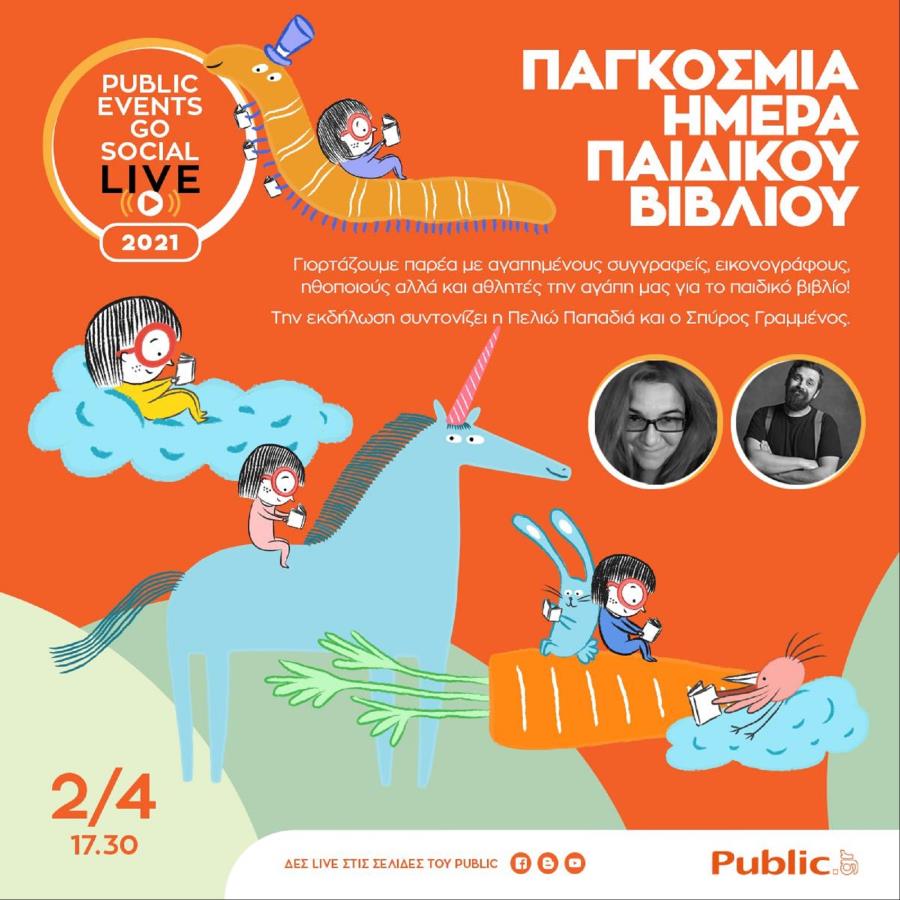 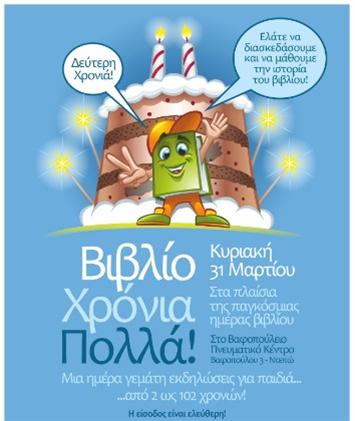 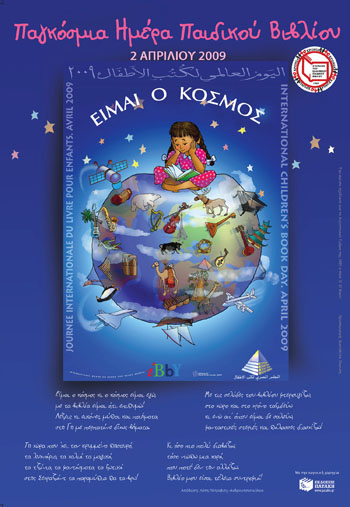 ΕΙΜΑΙ Ο ΚΟΣΜΟΣ
«Ένα βιβλίο σε περιμένει. Βρες το!»
Το βιβλίο θυμάται
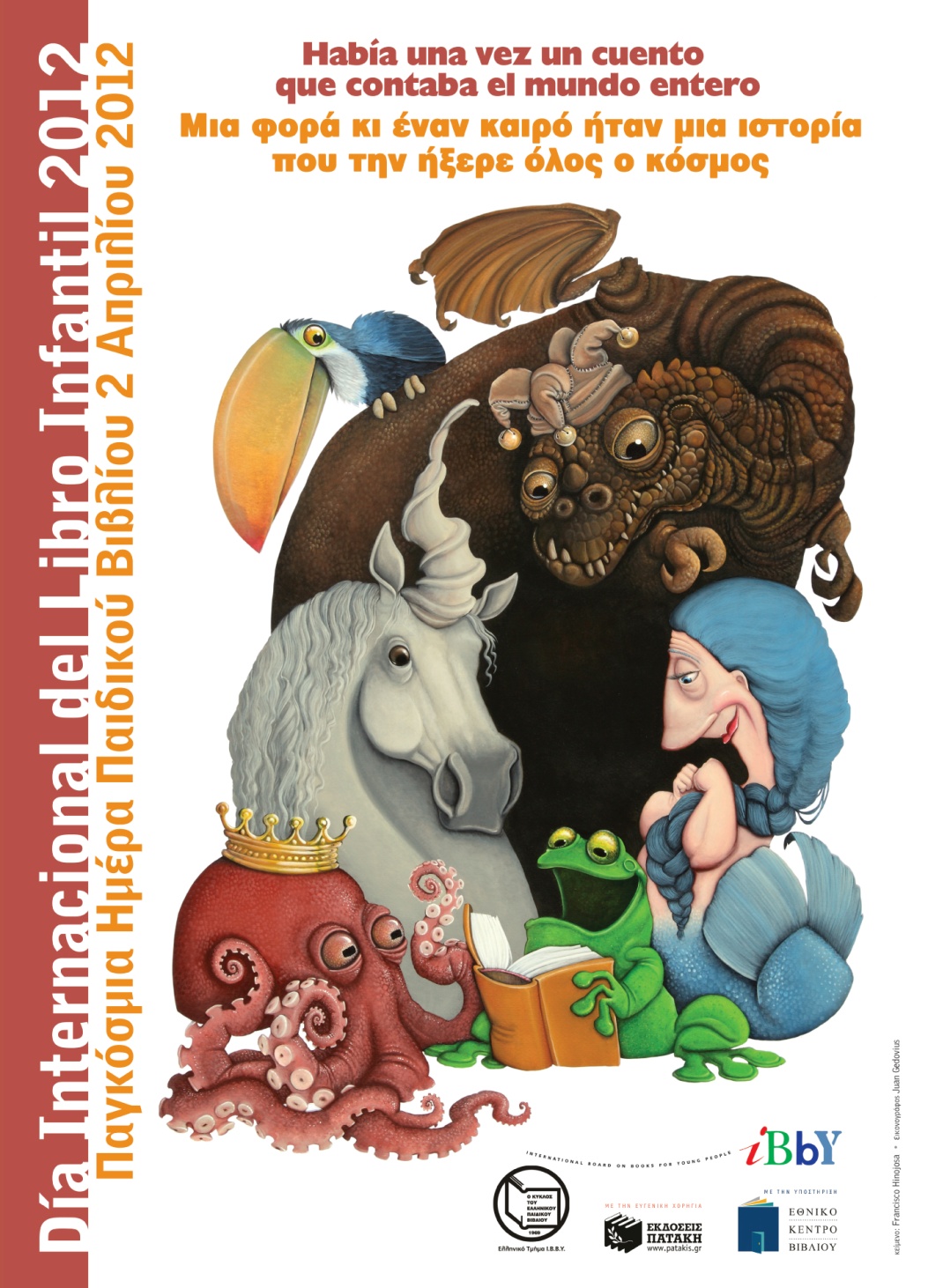 Μια φορά και έναν καιρό ήταν μια ιστορία που την ήξερε όλος ο κόσμος
«ΒΙΒΛΙΟΧΑΡΑ» Σ΄ΟΛΗ ΤΗ ΓΗ!
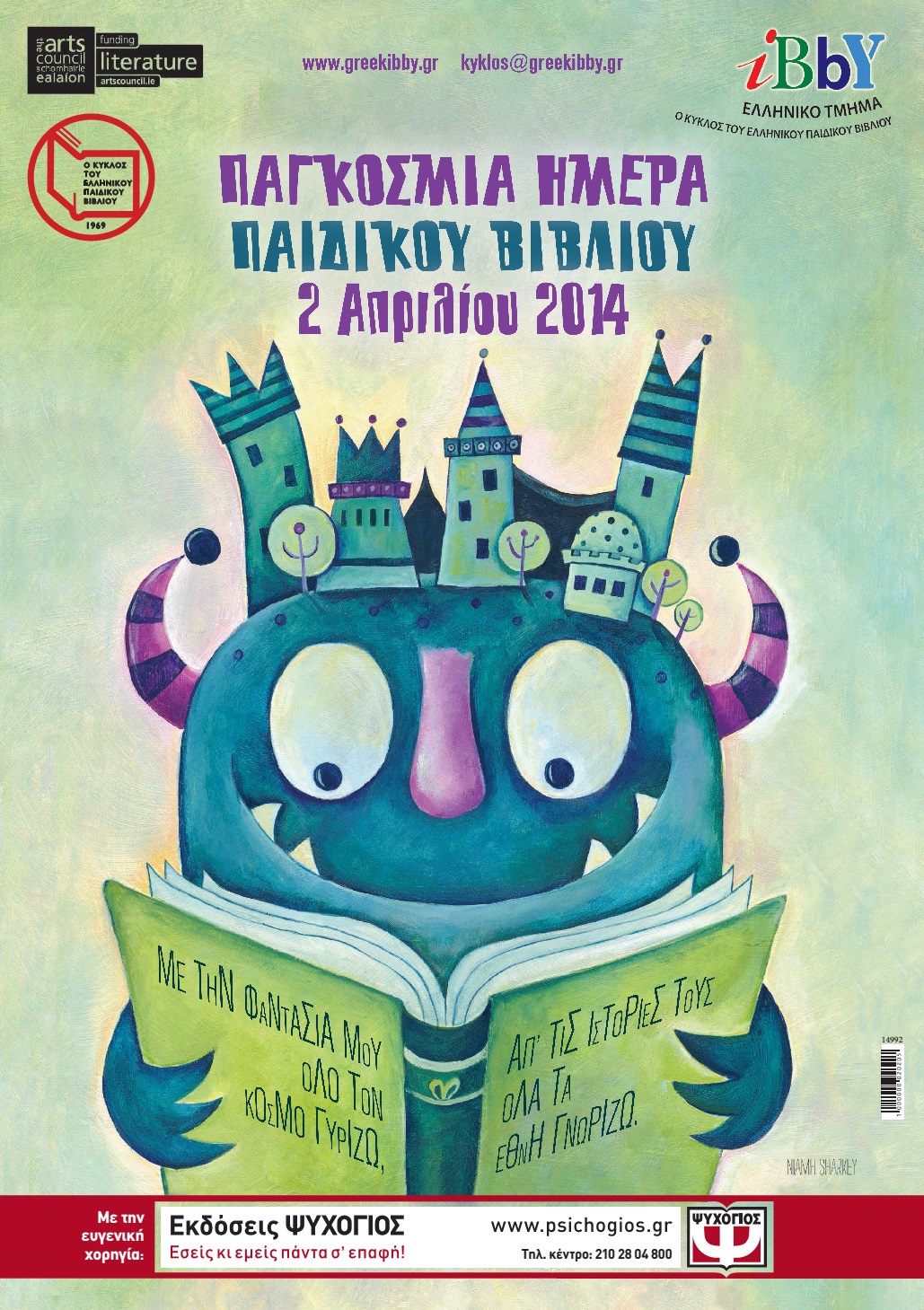 ΜΕ ΤΗΝ ΦΑΝΤΑΣΙΑ ΜΟΥ ΟΛΟ ΤΟΝ ΚΟΣΜΟ ΓΥΡΙΖΩ ΑΠ΄ΤΙΣ ΙΣΤΟΡΙΕΣ ΤΟΥΣ ΌΛΑ ΤΑ ΕΘΝΗ ΓΝΩΡΙΖΩ
ΠΟΛΛΟΙ ΠΟΛΙΤΙΣΜΟΙ ΜΙΑ ΙΣΤΟΡΙΑ
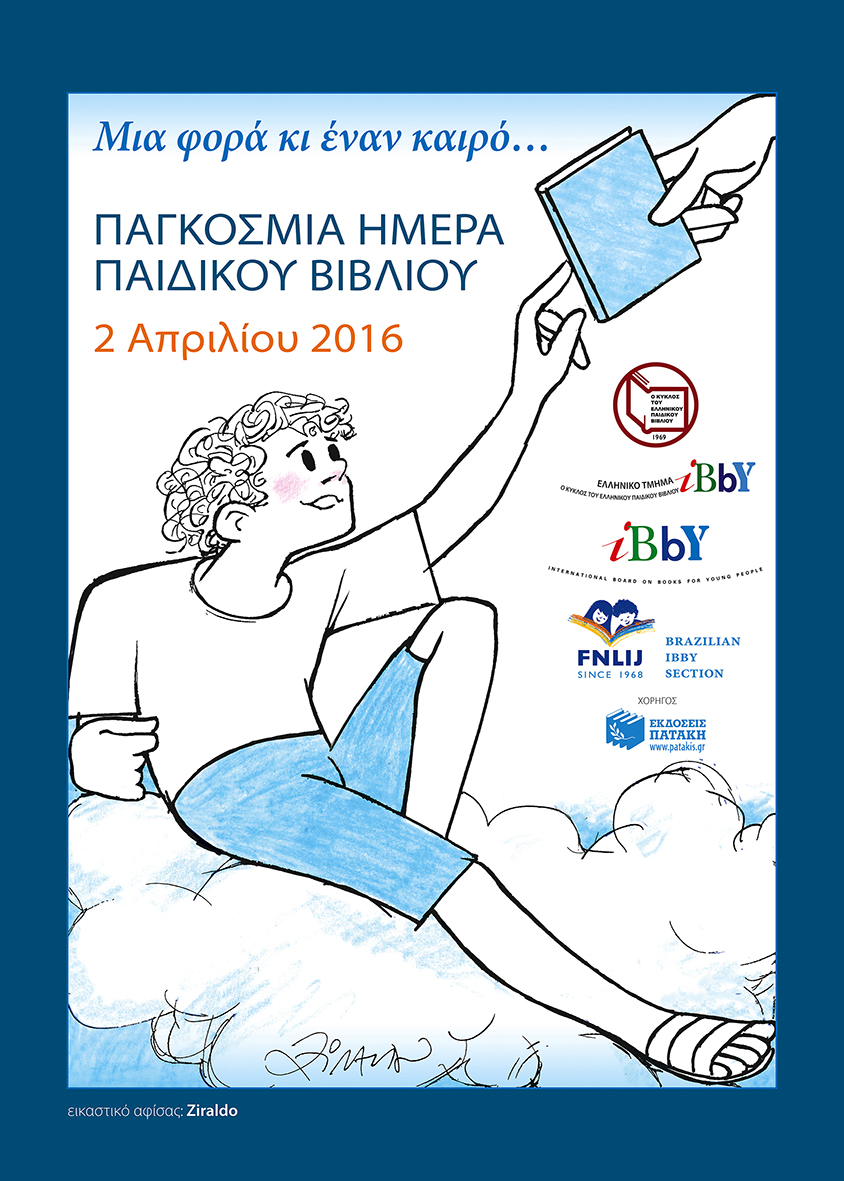 Μια φορά και έναν καιρό…
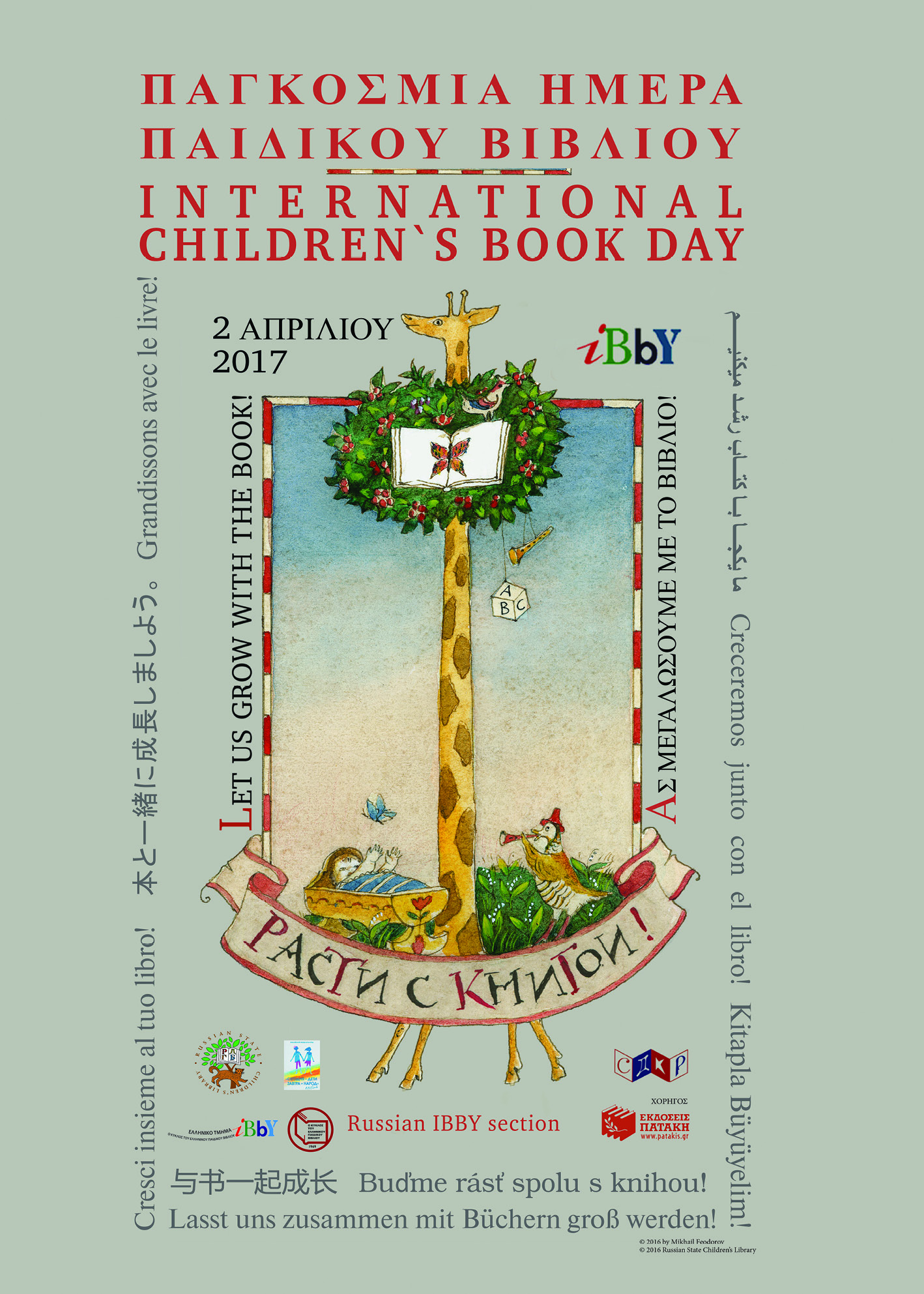 ΑΣ ΜΕΓΑΛΩΣΟΥΜΕ ΜΕ ΤΟ ΒΙΒΛΙΟ!
Το μικρό είναι μεγάλο μέσα σ΄ένα βιβλίο
Πείνα για λέξεις
Η ΜΟΥΣΙΚΗ ΤΩΝ ΛΕΞΕΩΝ
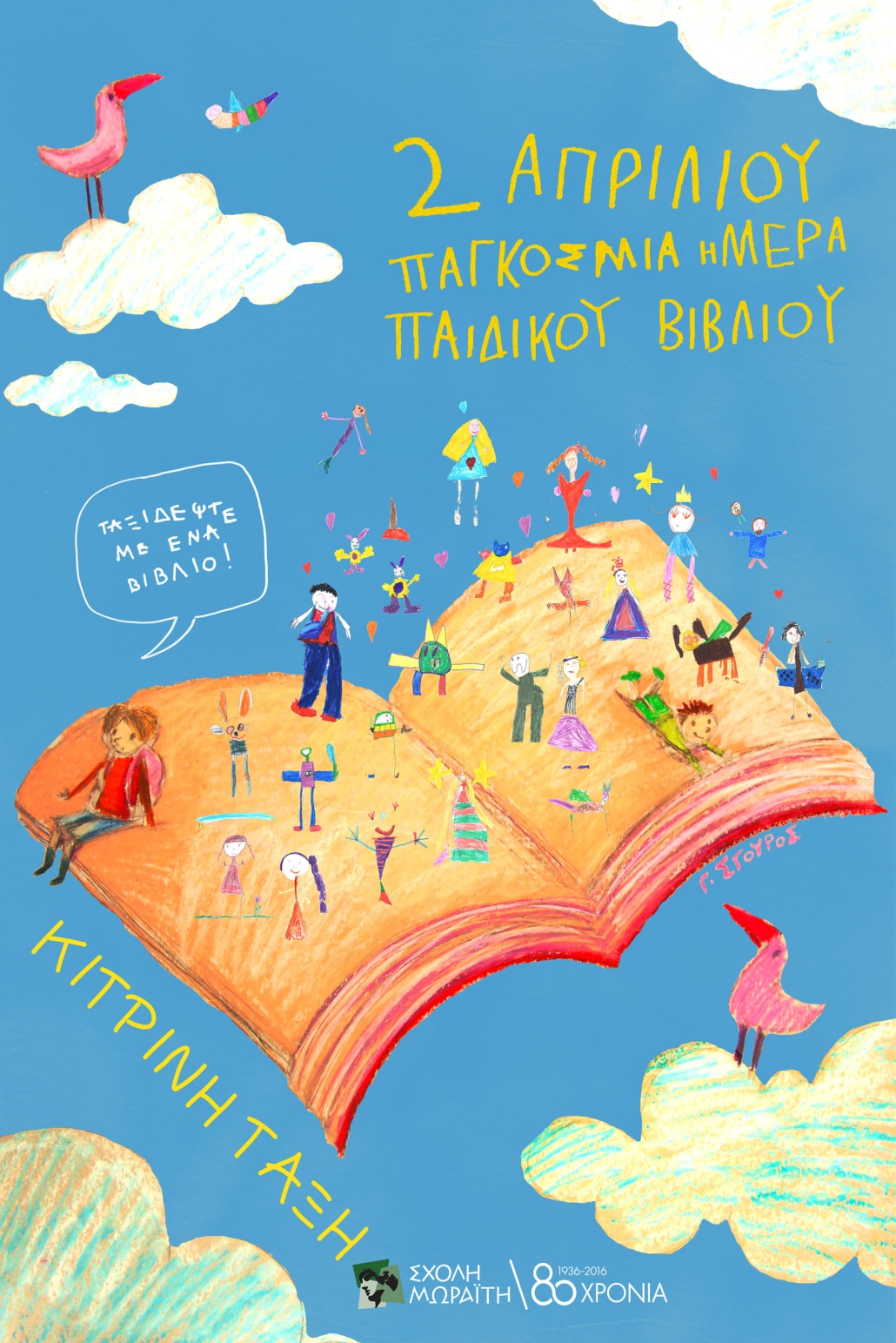 ΤΑΞΙΔΕΨΤΕ ΜΕ ΕΝΑ ΒΙΒΛΙΟ !
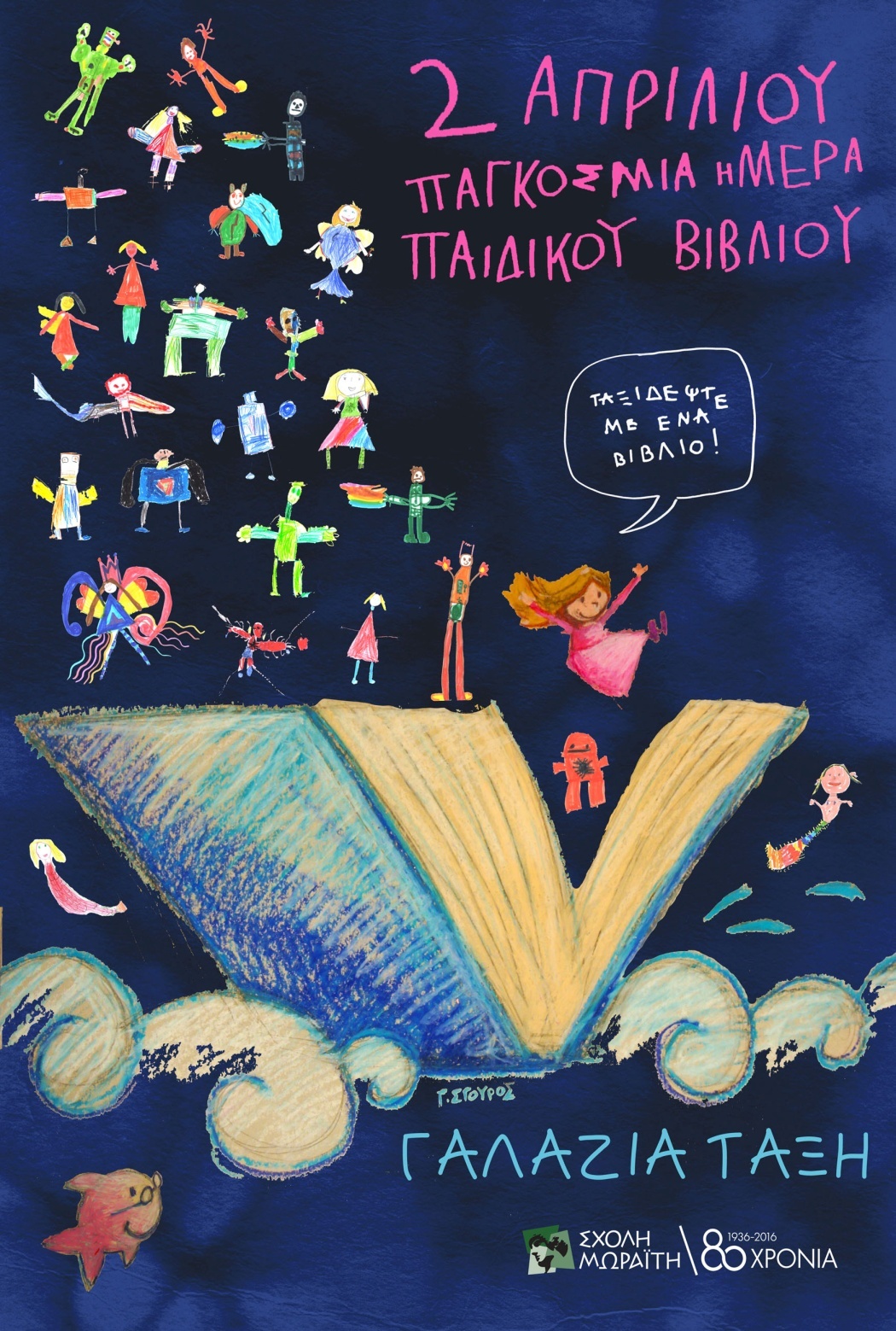 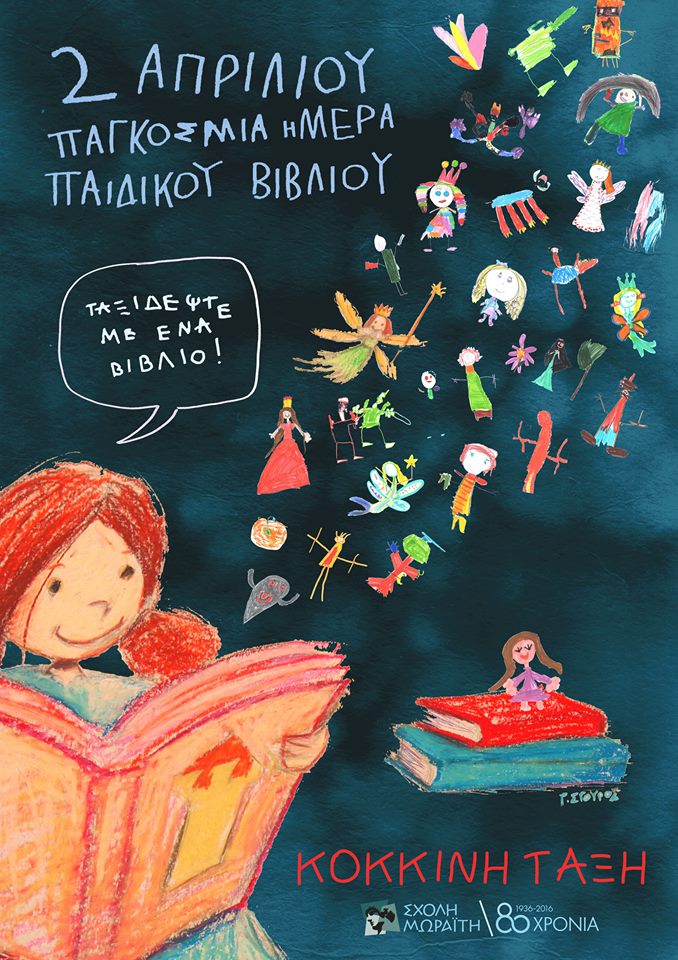 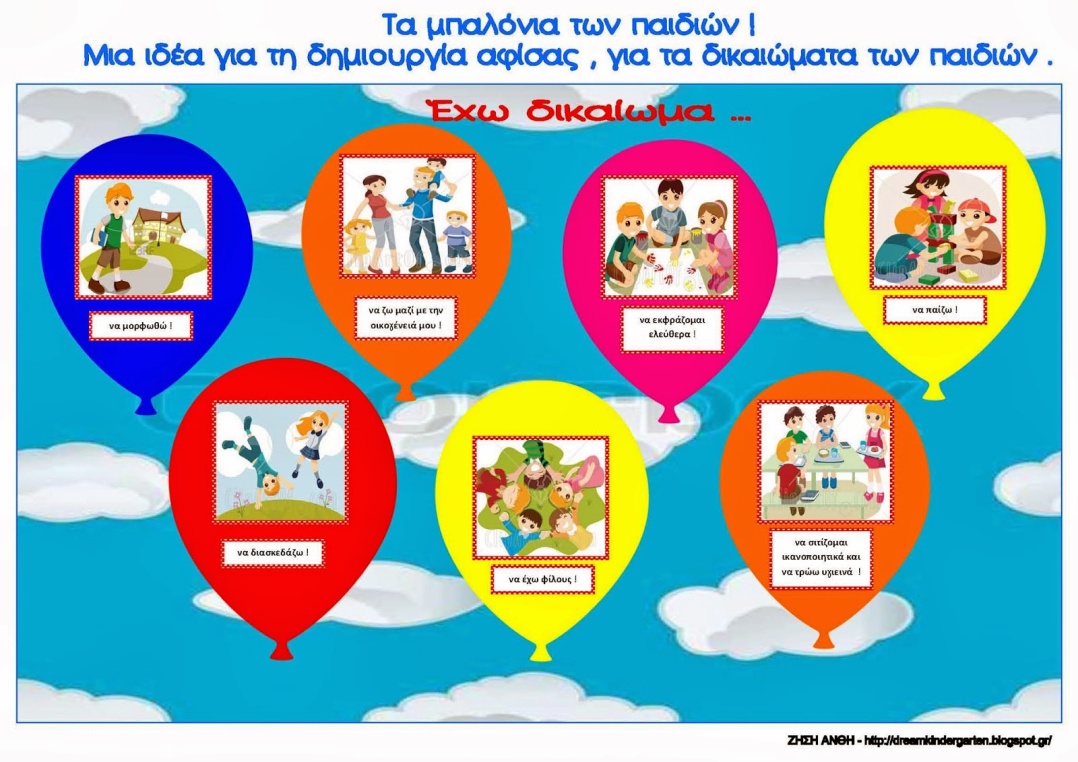 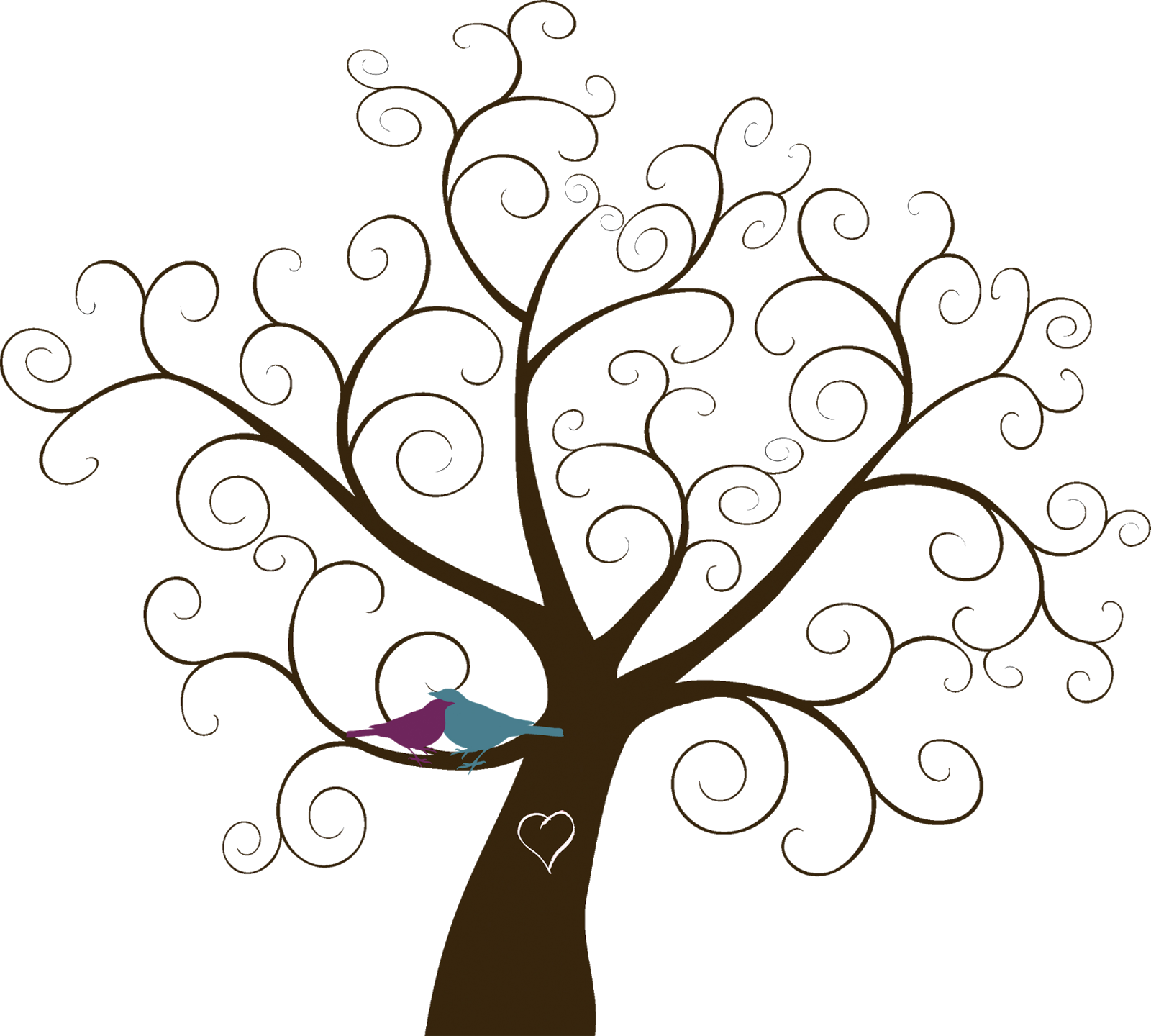 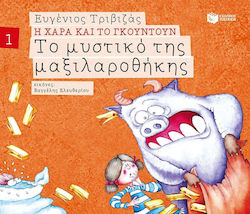 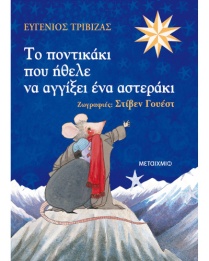 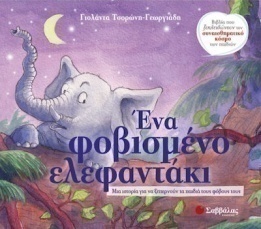 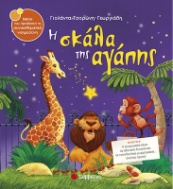 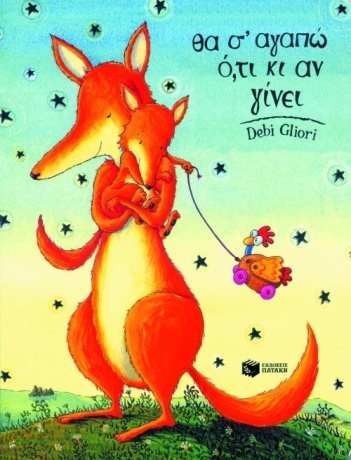 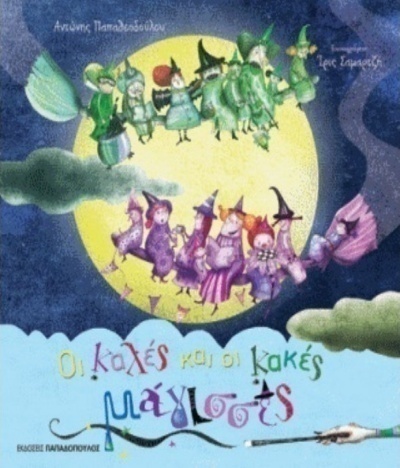 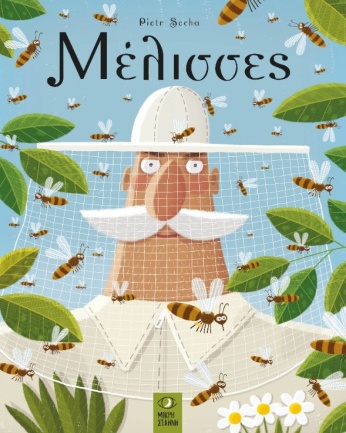 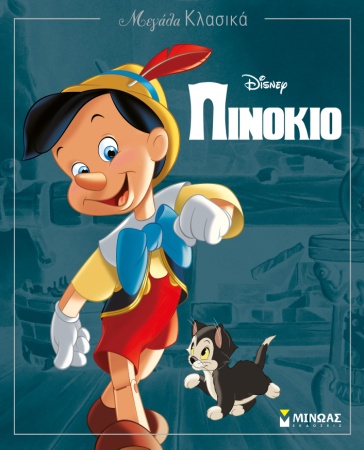